Bounded Model Checking
of
Multi-Threaded C Programs
via
Lazy Sequentialization
[Speaker Notes: This work is about TITLE

This Is a joint work with Ermenegildo Tomasco and my PhD supervisor Gennaro Parlato from the University of Southampton in the UK,
Bernd Fischer from Stellenbosch university, South Africa
and Salvatore La Torre from the university of Salerno, Italy]
Concurrent Programs - Reachability Problem
SHARED MEMORY
concurrent C programs
POSIX threads
SC memory model

reachability
assertion failure
out-of-bound array
division-by-zero, …

bounded model checking (BMC)
bug-finding, not complete analysis
…
T1
TN
T2
THREADS
[Speaker Notes: We consider the class of concurrent C programs that communicate through shared variables with thread creation and several synchronization primitives.
Concurrency is added using the POSIX threads library

We address the reachability problem that checks whether an error location is ever reached in any execution of the given program.
This allows to check several errors such as: …

Here, we propose a new approach to Bounded model checking of concurrent programs.]
BMC approach - Sequential C Programs
SAT/SMT
FORMULA
BOUNDED
PROGRAM
SOLVER
PROGRAM
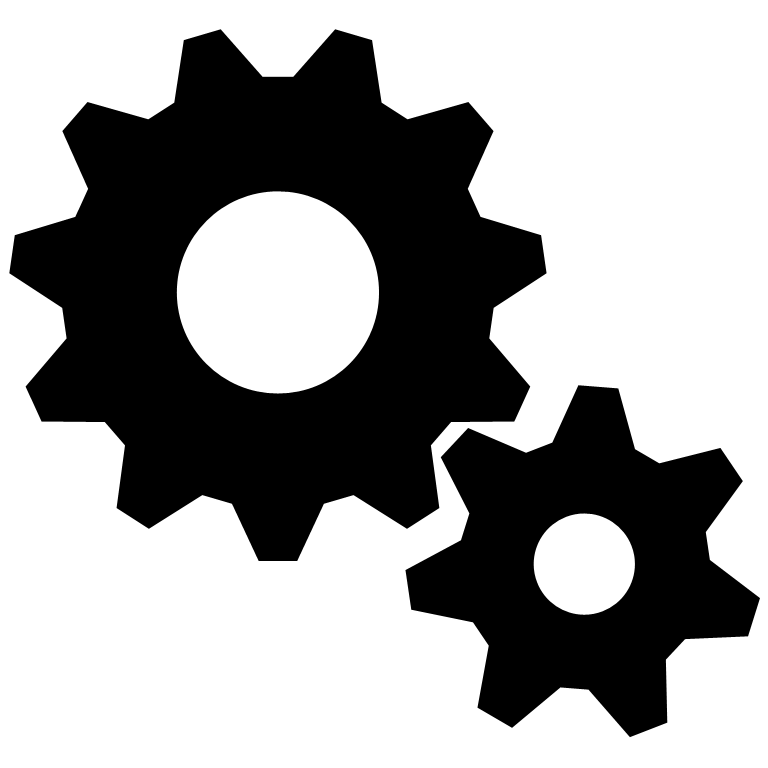 inlining
unrolling
SSA form
tools
BLITZ      	                        [ Cho, D'Silva, Song – ASE’13 ]
CBMC     	          [ Clarke, Kroening, Lerda – TACAS’04 ] 
LLBMC    	                           [ Falke, Merz, Sinz – ASE’13 ]
ESBMC   	[ Cordeiro, Fischer, Marques-Silva – ASE’09 ]
[Speaker Notes: BMC typically consists in bounding the program, then compiling it into a SAT/SMT formula, and feeding the formula to a hi-performance solver.
The formula is satisfiable if and only if there is a reachable error condition in the program.
This exploits the strong performance of modern SAT/SMT solvers, capable of handling massive formulae
There are a few sequential tools available, for example BLITZ, CBC, LLBMC and ESBMC.]
BMC approach - Concurrent C Programs
SAT/SMT
FORMULA
BOUNDED
PROGRAM
SOLVER
CONC
PROGRAM
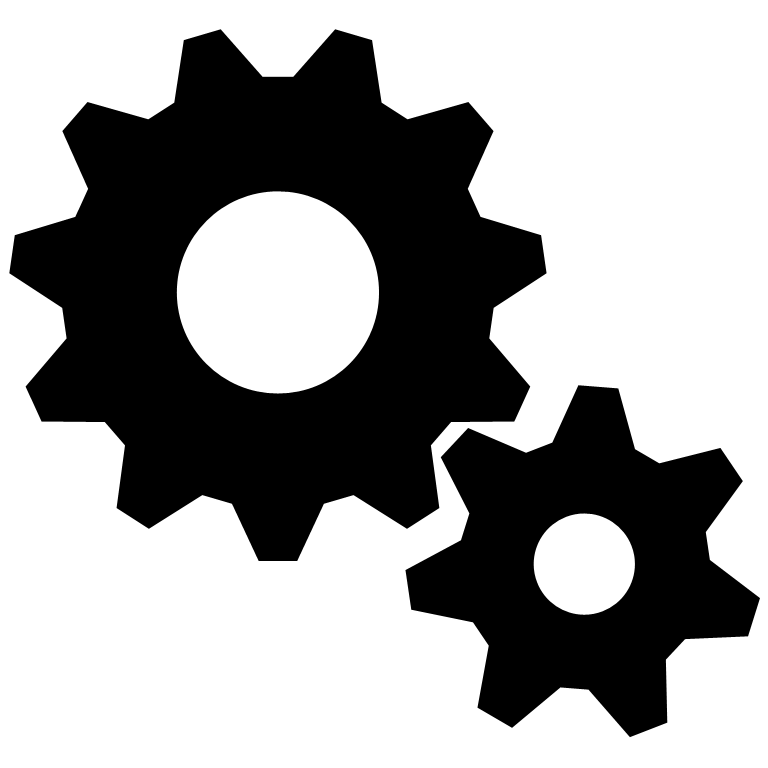 concurrency
handling
direct SAT/SMT approach
encode each thread as in the sequential case 
add a conjunct for shared memory operations
all possible interleavings in the bounded program 
                              φthreads ∧ φconcurrency
papers:
[ Sinha, Wang – POPL’11 ]
[ Alglave, Kroening, Tautschnig – CAV’13 ]
[Speaker Notes: Extention to concurrent programs require concurrency handling.
The approach is similar to seqe BMC but concurrency is handled at the level of the formula.
The idea is that each thread is encoded …. And we add a conjunct to model the memory model.

This has been proposed by Sinha, Wang in POPL11]
Sequentialization
CONC
PROGRAM
SAT/SMT
FORMULA
BOUNDED
PROGRAM
SOLVER
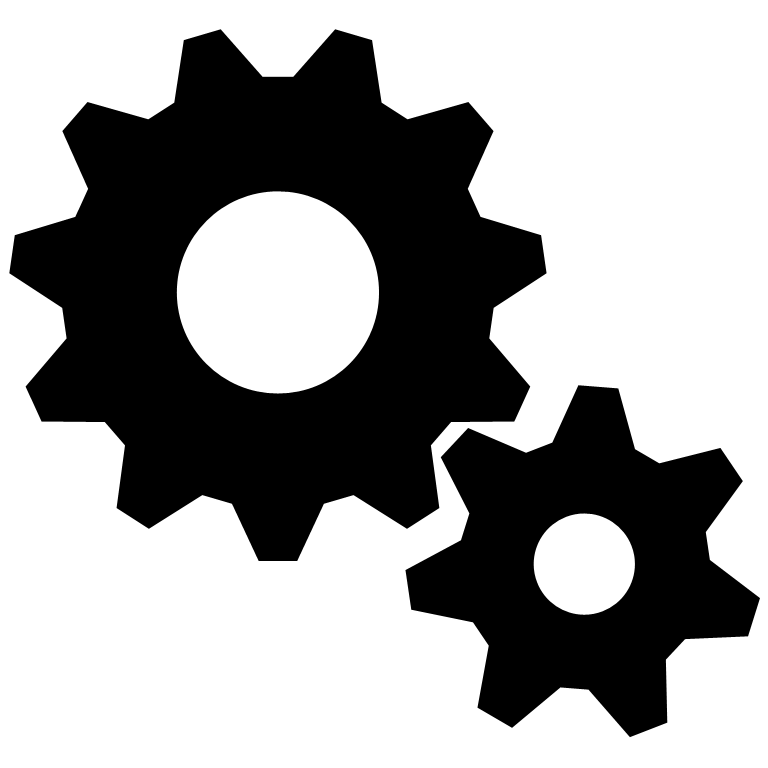 SEQUENTIALIZATION
(code-to-code translation)
SEQ
PROGRAM
SEQ TOOL
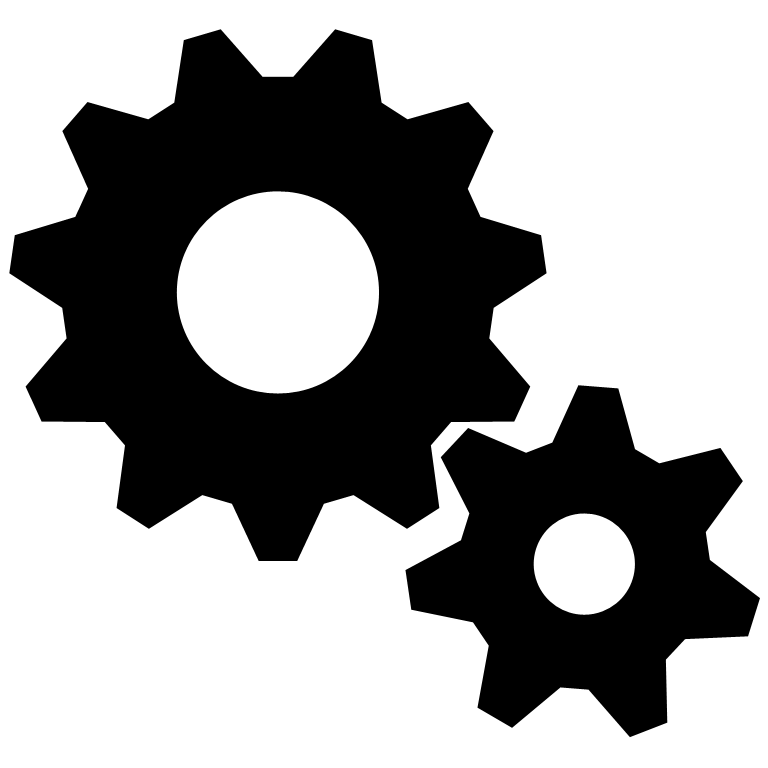 pros
reuse robust sequential analysis tools
fast prototyping of concurrency handling
delegating all sequential reasoning to an existing target analysis tool 

easier to implement than full-fledged tools
[Speaker Notes: An alternative approach is through a technique called sequentialization.
This is not targeted at BMC but it is general….


As an alternative, one can translate the concurrent program into an equivalent sequential program, by replacing concurrency with non-determinism,
and then relying on any sequential tool to perform the actual analysis.
The pros of this approach are… the problems of this approach are …
However, for known schema are designed without any particular backend technology in mind – but ignoring the underlying details of the backend technology makes it hard to address the issues of performance and limitations.]
Sequentialization
CONC
PROGRAM
SAT/SMT
FORMULA
BOUNDED
PROGRAM
SOLVER
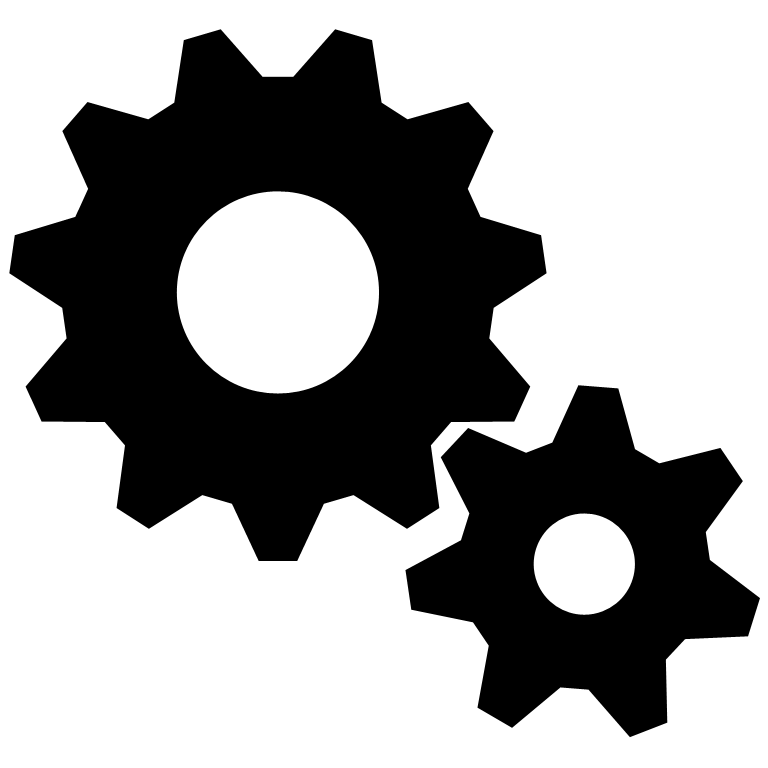 SEQUENTIALIZATION
(code-to-code translation)
SEQ
PROGRAM
SEQ TOOL
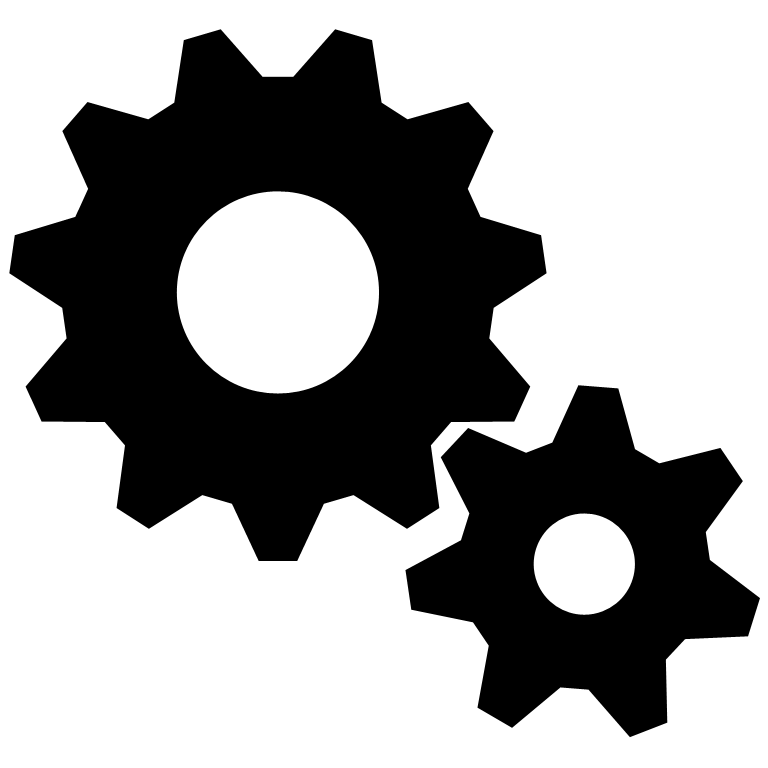 papers

proposal                                                                        [ Qadeer, Wu – PLDI’04 ]
eager, bounded context-switch, finite # threads         [ Lal, Reps – CAV’08 ]
lazy, finite # threads, parameterized
                                                [La Torre, Madhusudan, Parlato – CAV’09, CAV’10]
thread creation                                          [Bouajjani, Emmi, Parlato – SAS’11]
                                                                      [Emmi, Qadeer, Rakamaric – POPL’11]
Lal/Reps for real-time systems    [Chaki, Gurfinkel, Strichman – FMCAD’11]
message-passing programs                      [Bouajjani, Emmi -- TACAS’12]
[Speaker Notes: The idea os seq was proposed by Quadeer and Wu,
And there are several known sequentializations in literature.
Lal&Reps proposed a seq schema where al computations up to a given number of context switches.

In particular Lal&Reps has been impelemented with Corral, also in our framework CSeq, in Rek for real-time 


As an alternative, one can translate the concurrent program into an equivalent sequential program, by replacing concurrency with non-determinism,
and then relying on any sequential tool to perform the actual analysis.
The pros of this approach are… the problems of this approach are …
However, for known schema are designed without any particular backend technology in mind – but ignoring the underlying details of the backend technology makes it hard to address the issues of performance and limitations.]
Sequentialization
CONC
PROGRAM
SAT/SMT
FORMULA
BOUNDED
PROGRAM
SOLVER
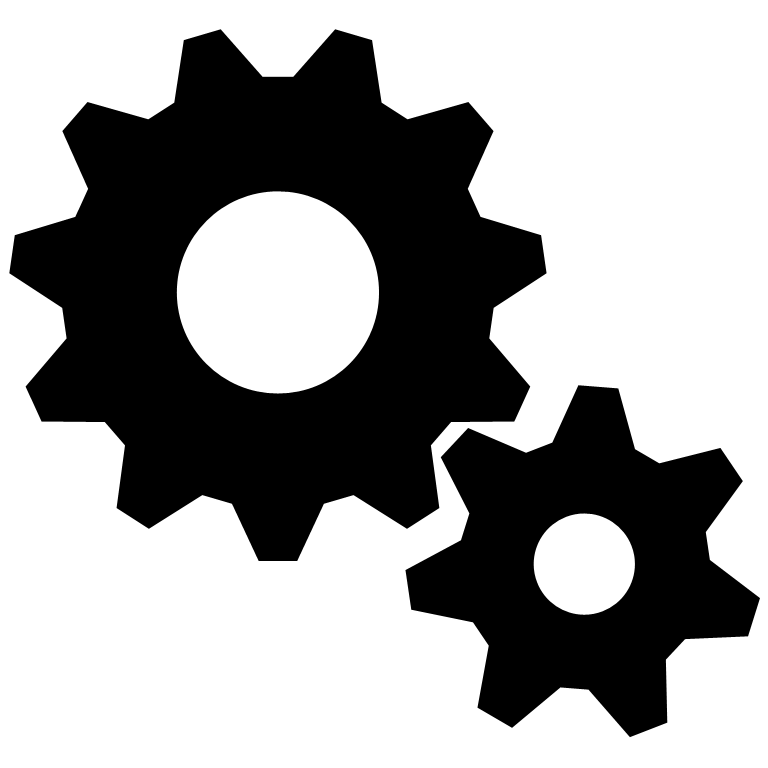 SEQUENTIALIZATION
(code-to-code translation)
SEQ
PROGRAM
SEQ TOOL
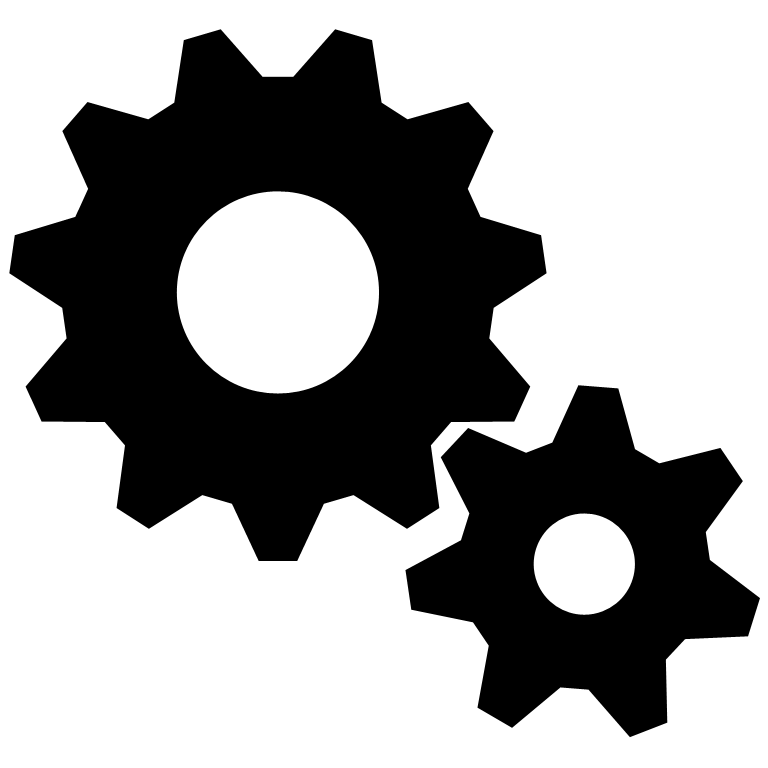 tools              (Implementations of variants of Lal/Reps schema) 

Corral		                                                   [ Lal, Qadeer, Lahiri – CAV’12 ]
CSeq		                                         [ Fischer, Inverso, Parlato – ASE’13 ]
Rek		                              [ Chaki, Gurfinkel, Strichman – FMCAD’11 ]
STORM	                                           [ Lahiri,Qadeer,Rakamaric CAV’09 ]
BMC based
[Speaker Notes: The idea os seq was proposed by Quadeer and Wu,
And there are several known sequentializations in literature.
Lal&Reps proposed a seq schema where al computations up to a given number of context switches.

In particular Lal&Reps has been impelemented with Corral, also in our framework CSeq, in Rek for real-time 


As an alternative, one can translate the concurrent program into an equivalent sequential program, by replacing concurrency with non-determinism,
and then relying on any sequential tool to perform the actual analysis.
The pros of this approach are… the problems of this approach are …
However, for known schema are designed without any particular backend technology in mind – but ignoring the underlying details of the backend technology makes it hard to address the issues of performance and limitations.]
Sequentialization
CONC
PROGRAM
SAT/SMT
FORMULA
BOUNDED
PROGRAM
SOLVER
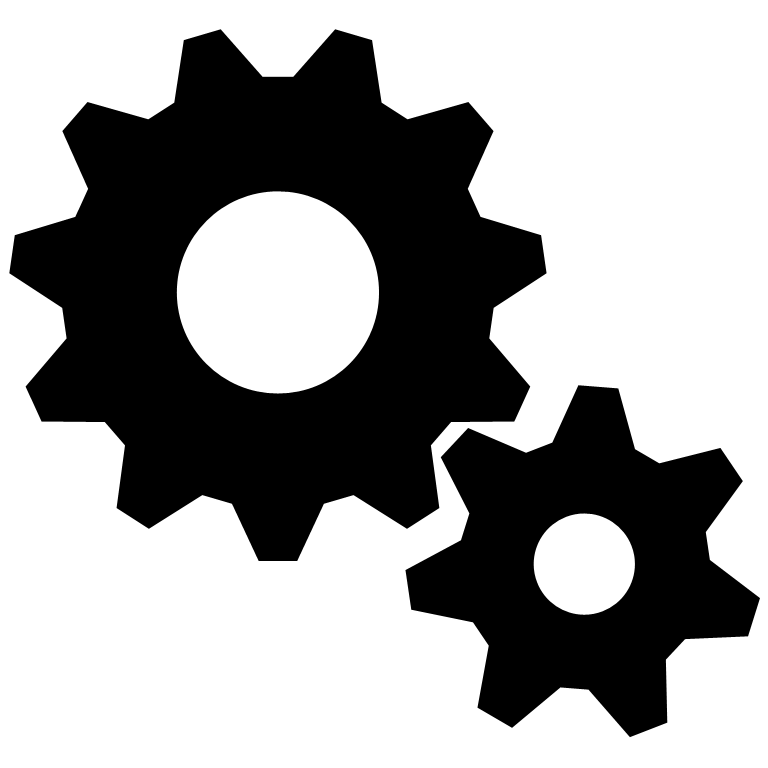 SEQUENTIALIZATION
(code-to-code translation)
SEQ
PROGRAM
SEQ TOOL
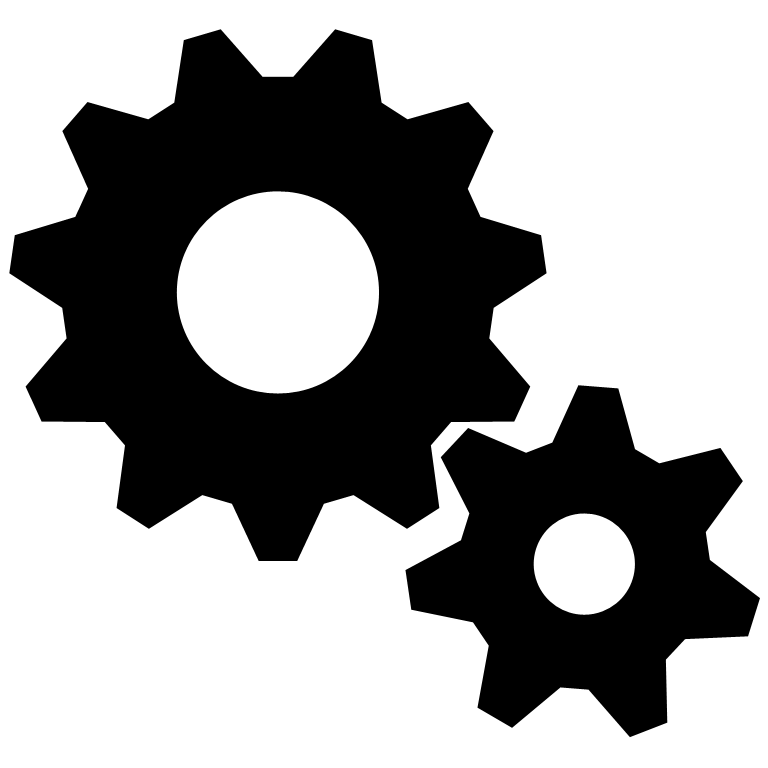 what we propose
                          new sequentialization targeting BMC 
                                efficient  +  surprisingly simple
[Speaker Notes: After implementing the LR schema, the lesson we have learned is that…


As an alternative, one can translate the concurrent program into an equivalent sequential program, by replacing concurrency with non-determinism,
and then relying on any sequential tool to perform the actual analysis.
The pros of this approach are… the problems of this approach are …
However, for known schema are designed without any particular backend technology in mind – but ignoring the underlying details of the backend technology makes it hard to address the issues of performance and limitations.]
Lazy-CSeq: Schema Overview
(new sequentialization for BMC)
Lazy-CSeq Approach
CONC
PROGRAM
BOUNDED
PROGRAM
SEQUENTIALIZATION
(code-to-code translation)
BMC SEQUENTIAL
TOOL
SEQ
PROGRAM
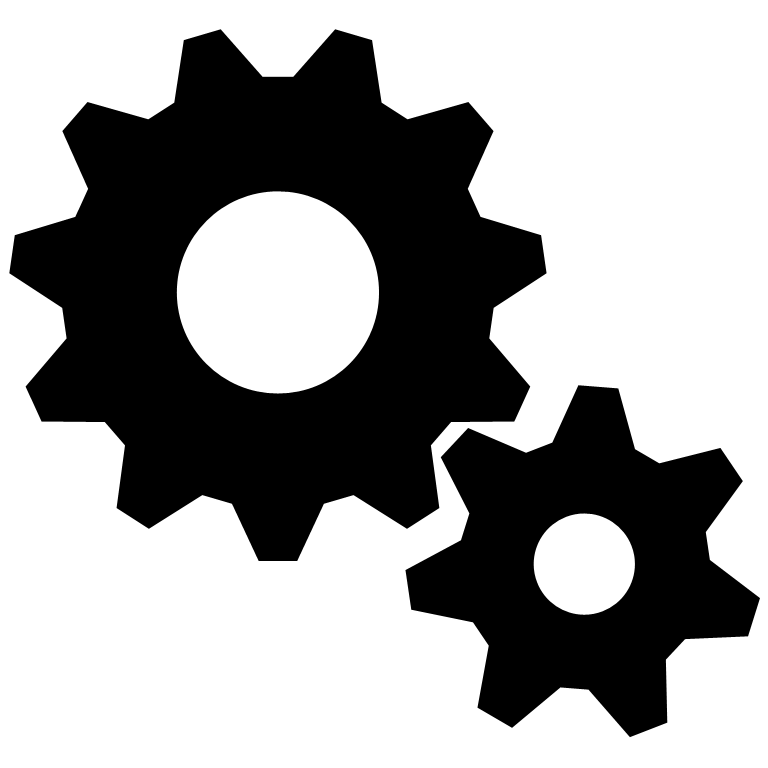 [Speaker Notes: ….we move it _after_ the program-bounding stage.
Bounded programs are loop-free, this is a strong property that makes the program’s structure much more simple and allows fine-tuning when developing a sequentialization schema specifically targeted at those programs.
In particular, our schema is light on the backend and does not implies any limitation on the input.]
Bounded Concurrent Programs
main()
T0
…
T1
TN
TN-1
no loops
no function calls
Control flow only forward
one procedure for each thread
Round Robin Schedule
round 1
round 2
round 3
main()
T0
…
T1
TN
TN-1
round k
Lazy-Cseq sequentialization:

captures all bounded Round-Robin computations for a given bound
error manifest themselves within very few rounds  
                                                            [ Musuvathi, Qadeer – PLDI’07 ]
[Speaker Notes: The seq we propose captures all possible behavious within a fixed number of round robin schedules…
Our sequentialization schema captures all bounded round robin computations for a given round bound K
We fix an order of threads, and in each round threads are simulated following the fixed order.
As this is an error-finding technique, this is motivated by an empirical study conducted by Musivathi and Qadeer that have shown that most of the concurrency errors manifest themselves within 2 or 3 rounds.]
Schema Overview
…
bounded concurrent program
main()
T0
TN
T1
Sequentialization
(code-to-code translation)
…
translates
translates
translates
…
sequential program
F0
FN
main()
F1
Sequentialized functions
Driver
[Speaker Notes: In our schema,
the concurrent bounded program P is converted into a non-deterministic sequential program P’ that simulates all possible computations within R round-robin schedules of P.
P is loop-free and has N+1 threads, exactly 1 function each thread.
The sequentialized program has the same number of functions (to simulate threads) plus one extra function to simulate context-switching,
we call this function “the main driver”. Now I’ll first describe how this function works, and then how the sequentiaslization of each thread is accomplihed.]
Naïve Lazy Sequentialization:    CROSS PRODUCT SIMULATION
a   global pc   for each thread 
thread locals     thread global
main driver
pc0=0;   ... pcN=0;
local0;  ... localk;

main() {
  for (r=0; r<K; r++)
    for (i=0; i<N; i++)
      // simulate Ti
      if (activei) 
         Fi();
}
[Speaker Notes: …however this solution is very disruptive for the backend.

The control-flow gets very complex, the way the program is encoded to SAT/SMT makes the formula size explode.
Furthermore at each context-switch point we need a source of non-determinism, an assignment and a return that make again the control-flow more complex.

We have identified this as the main reasons of why this should be avoided.]
Naïve Lazy Sequentialization:    CROSS PRODUCT SIMULATION
for each round

      for each thread Ti

simulate Ti
main driver
pc0=0;   ... pcN=0;
local0;  ... localk;

main() {
  for (r=0; r<K; r++)
    for (i=0; i<N; i++)
      // simulate Ti
      if (activei) 
         Fi();
}
[Speaker Notes: …however this solution is very disruptive for the backend.

The control-flow gets very complex, the way the program is encoded to SAT/SMT makes the formula size explode.
Furthermore at each context-switch point we need a source of non-determinism, an assignment and a return that make again the control-flow more complex.

We have identified this as the main reasons of why this should be avoided.]
Naïve Lazy Sequentialization:    CROSS PRODUCT SIMULATION
Fi()
switch(pck) {
  case 0: goto 0;
  case 1: goto 1;
  case 2: goto 2;	...
  case M: goto M;
}

1: CS(0); stmt0;
2: CS(1); stmt1;
3: CS(2); stmt2;
   .       .
   . E XE  .
   .       .
M: CS(M); stmtM;
main driver
pc0=0;   ... pcN=0;
local0;  ... localk;

main() {
  for (r=0; r<K; r++)
    for (i=0; i<N; i++)
      // simulate Ti
      if (activei) 
         Fi();
}
[Speaker Notes: …however this solution is very disruptive for the backend.

The control-flow gets very complex, the way the program is encoded to SAT/SMT makes the formula size explode.
Furthermore at each context-switch point we need a source of non-determinism, an assignment and a return that make again the control-flow more complex.

We have identified this as the main reasons of why this should be avoided.]
Naïve Lazy Sequentialization:    CROSS PRODUCT SIMULATION
Fi()
switch(pck) {
  case 0: goto 0;
  case 1: goto 1;
  case 2: goto 2;	...
  case M: goto M;
}

1: CS(0); stmt0;
2: CS(1); stmt1;
3: CS(2); stmt2;
   .       .
   . E XE  .
   .       .
M: CS(M); stmtM;
main driver
context-switch   resume mechanism
pc0=0;   ... pcN=0;
local0;  ... localk;

main() {
  for (r=0; r<K; r++)
    for (i=0; i<N; i++)
      // simulate Ti
      if (activei) 
         Fi();
}
...
...
[Speaker Notes: …however this solution is very disruptive for the backend.

The control-flow gets very complex, the way the program is encoded to SAT/SMT makes the formula size explode.
Furthermore at each context-switch point we need a source of non-determinism, an assignment and a return that make again the control-flow more complex.

We have identified this as the main reasons of why this should be avoided.]
Naïve Lazy Sequentialization:    CROSS PRODUCT SIMULATION
Fi()
switch(pck) {
  case 0: goto 0;
  case 1: goto 1;
  case 2: goto 2;	...
  case M: goto M;
}

1: CS(0); stmt0;
2: CS(1); stmt1;
3: CS(2); stmt2;
   .       .
   . E XE  .
   .       .
M: CS(M); stmtM;
main driver
pc0=0;   ... pcN=0;
local0;  ... localk;

main() {
  for (r=0; r<K; r++)
    for (i=0; i<N; i++)
      // simulate Ti
      if (activei) 
         Fi();
}
...
...
...
Context-switch simulation:
    #define CS(j)
     if (*) { pci=j; return; }
[Speaker Notes: …however this solution is very disruptive for the backend.

The control-flow gets very complex, the way the program is encoded to SAT/SMT makes the formula size explode.
Furthermore at each context-switch point we need a source of non-determinism, an assignment and a return that make again the control-flow more complex.

We have identified this as the main reasons of why this should be avoided.]
Naïve Lazy Sequentialization:    CROSS PRODUCT SIMULATION
Fi()
switch(pck) {
  case 0: goto 0;
  case 1: goto 1;
  case 2: goto 2;	...
  case M: goto M;
}

1: CS(0); stmt0;
2: CS(1); stmt1;
3: CS(2); stmt2;
   .       .
   . E XE  .
   .       .
M: CS(M); stmtM;
main driver
pc0=0;   ... pcN=0;
local0;  ... localk;

main() {
  for (r=0; r<K; r++)
    for (i=0; i<N; i++)
      // simulate Ti
      if (activei) 
         Fi();
}
...
...
...
[Speaker Notes: …however this solution is very disruptive for the backend.

The control-flow gets very complex, the way the program is encoded to SAT/SMT makes the formula size explode.
Furthermore at each context-switch point we need a source of non-determinism, an assignment and a return that make again the control-flow more complex.

We have identified this as the main reasons of why this should be avoided.]
Naïve Lazy Sequentialization:    CROSS PRODUCT SIMULATION
switch(pck) {
  case 0: goto 0;
  case 1: goto 1;
  case 2: goto 2;	...
  case M: goto M;
}

1: CS(0); stmt0;
2: CS(1); stmt1;
3: CS(2); stmt2;
   .       .
   . E XE  .
   .       .
M: CS(M); stmtM;
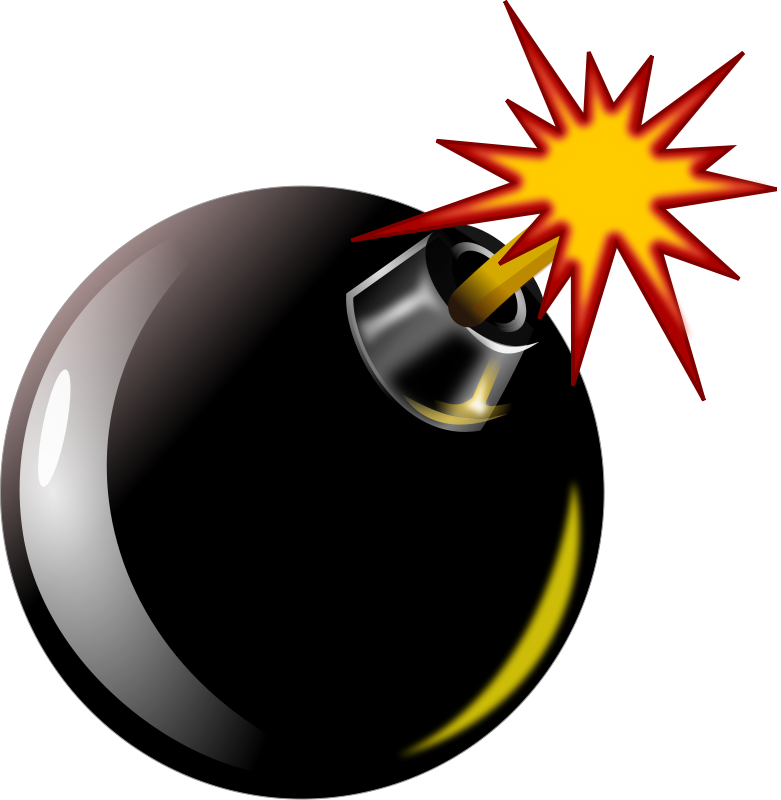 main driver
Formula encoding:

goto statement to formula

add a guard for each crossing control-flow edge

= O(M2) guards
pc0=0;  pc1=0;  ... pcN=0;
local0; local1; ... localk;

main() {
  for (r=0; r<R; r++)
    for (k=0; k<N; k++)
      // simulate Tk
      Fk();
}
...
...
...
[Speaker Notes: …however this solution is very disruptive for the backend.

The control-flow gets very complex, the way the program is encoded to SAT/SMT makes the formula size explode.
Furthermore at each context-switch point we need a source of non-determinism, an assignment and a return that make again the control-flow more complex.

We have identified this as the main reasons of why this should be avoided.]
CSeq-Lazy Sequentialization:    CROSS PRODUCT SIMULATION
Fi()
switch(pck) {
  case 0: goto 0;
  case 1: goto 1;
  case 2: goto 2;	...
  case M: goto M;
}

1: CS(0); stmt0;
2: CS(1); stmt1;
3: CS(2); stmt2;
   .       .
   . E XE  .
   .       .
M: CS(M); stmtM;
main driver
pc0=0;   ... pcN=0;
local0;  ... localk;

main() {
  for (r=0; r<K; r++)
    for (i=0; i<N; i++)
      // simulate Ti
      if (activei) 
         Fi();
}
...
...
...
[Speaker Notes: …however this solution is very disruptive for the backend.

The control-flow gets very complex, the way the program is encoded to SAT/SMT makes the formula size explode.
Furthermore at each context-switch point we need a source of non-determinism, an assignment and a return that make again the control-flow more complex.

We have identified this as the main reasons of why this should be avoided.]
CSeq-Lazy Sequentialization:    CROSS PRODUCT SIMULATION
Fi()
switch(pck) {
  case 0: goto 0;
  case 1: goto 1;
  case 2: goto 2;	...
  case M: goto M;
}

1: CS(0); stmt0;
2: CS(1); stmt1;
3: CS(2); stmt2;
   .       .
   . E XE  .
   .       .
M: CS(M); stmtM;
main driver
pc0=0;   ... pcN=0;
local0;  ... localk;

main() {
  for (r=0; r<K; r++)
    for (i=0; i<N; i++)
      // simulate Ti
      if (activei) 
         Fi();
}
...
...
...
[Speaker Notes: …however this solution is very disruptive for the backend.

The control-flow gets very complex, the way the program is encoded to SAT/SMT makes the formula size explode.
Furthermore at each context-switch point we need a source of non-determinism, an assignment and a return that make again the control-flow more complex.

We have identified this as the main reasons of why this should be avoided.]
CSeq-Lazy Sequentialization:    CROSS PRODUCT SIMULATION
Fi()
switch(pck) {
  case 0: goto 0;
  case 1: goto 1;
  case 2: goto 2;	...
  case M: goto M;
}

1: CS(0); stmt0;
2: CS(1); stmt1;
3: CS(2); stmt2;
   .       .
   . E XE  .
   .       .
M: CS(M); stmtM;
main driver
pc0=0;   ... pcN=0; 
local0;  ... localk;

main() {
  for (r=0; r<K; r++)
    for (i=0; i<N; i++)
      // simulate Ti
      if (activei) 
         Fi();
}
...
[Speaker Notes: …however this solution is very disruptive for the backend.

The control-flow gets very complex, the way the program is encoded to SAT/SMT makes the formula size explode.
Furthermore at each context-switch point we need a source of non-determinism, an assignment and a return that make again the control-flow more complex.

We have identified this as the main reasons of why this should be avoided.]
CSeq-Lazy Sequentialization:    CROSS PRODUCT SIMULATION
Fi()
switch(pck) {
  case 0: goto 0;
  case 1: goto 1;
  case 2: goto 2;	...
  case M: goto M;
}

1: CS(0); stmt0;
2: CS(1); stmt1;
3: CS(2); stmt2;
   .       .
   . E XE  .
   .       .
M: CS(M); stmtM;
main driver
pc0=0;   ... pcN=0; 
local0;  ... localk;
nextCS;
main() 
  for (r=0; r<K; r++)
    for (i=0; i<N; i++)
      // simulate Ti
      if (activei)
        nextCS = nondet;
        assume(nextCS>=pci) 
        Fi();
        pci = nextCS;
...
#define CS(j)                     NEW
  if (j<pci || j>=nextCS) goto j+1;
[Speaker Notes: …however this solution is very disruptive for the backend.

The control-flow gets very complex, the way the program is encoded to SAT/SMT makes the formula size explode.
Furthermore at each context-switch point we need a source of non-determinism, an assignment and a return that make again the control-flow more complex.

We have identified this as the main reasons of why this should be avoided.]
CSeq-Lazy Sequentialization:    CROSS PRODUCT SIMULATION
Fi()
switch(pck) {
  case 0: goto 0;
  case 1: goto 1;
  case 2: goto 2;	...
  case M: goto M;
}

1: CS(0); stmt0;
2: CS(1); stmt1;
3: CS(2); stmt2;
   .       .
   . E XE  .
   .       .
M: CS(M); stmtM;
main driver
pc0=0;   ... pcN=0; 
local0;  ... localk;
nextCS;
main() 
  for (r=0; r<K; r++)
    for (i=0; i<N; i++)
      // simulate Ti
      if (activei)
        nextCS = nondet;
        assume(nextCS>=pci) 
        Fi();
        pci = nextCS;
#define CS(j)                     NEW
  if (j<pci || j>=nextCS) goto j+1;
[Speaker Notes: …however this solution is very disruptive for the backend.

The control-flow gets very complex, the way the program is encoded to SAT/SMT makes the formula size explode.
Furthermore at each context-switch point we need a source of non-determinism, an assignment and a return that make again the control-flow more complex.

We have identified this as the main reasons of why this should be avoided.]
CSeq-Lazy Sequentialization:    CROSS PRODUCT SIMULATION
Fi()
switch(pck) {
  case 0: goto 0;
  case 1: goto 1;
  case 2: goto 2;	...
  case M: goto M;
}

1: CS(0); stmt0;
2: CS(1); stmt1;
3: CS(2); stmt2;
   .       .
   . E XE  .
   .       .
M: CS(M); stmtM;
main driver
pc0=0;   ... pcN=0; 
local0;  ... localk;
nextCS;
main() 
  for (r=0; r<K; r++)
    for (i=0; i<N; i++)
      // simulate Ti
      if (activei)
        nextCS = nondet;
        assume(nextCS>=pci) 
        Fi();
        pci = nextCS;
...
#define CS(j)                     NEW
  if (j<pci || j>=nextCS) goto j+1;
[Speaker Notes: …however this solution is very disruptive for the backend.

The control-flow gets very complex, the way the program is encoded to SAT/SMT makes the formula size explode.
Furthermore at each context-switch point we need a source of non-determinism, an assignment and a return that make again the control-flow more complex.

We have identified this as the main reasons of why this should be avoided.]
CSeq-Lazy Sequentialization:    CROSS PRODUCT SIMULATION
resuming + context-switch
1: CS(1); stmt1;
2: CS(2); stmt2;
3: CS(3); stmt3;

   
  EXECUTE 
  




M: CS(M); stmtM;
skip
...
pci
nextCS
skip
...
#define CS(j)                     NEW
  if (j<pci || j>=nextCS) goto j+1;
[Speaker Notes: The last]
Individual Threads Sequentialization
1: CS(1); stmt1;
2: CS(2); stmt2;
3: CS(3); stmt3;

   
  EXECUTE 
  




M: CS(M); stmtM;
Formula encoding:

goto statement to formula

add a guard for each crossing control-flow edge

= O(M) guards
...
...
[Speaker Notes: The last]
Individual Threads Sequentialization
1: CS(1); stmt1;
2: CS(2); stmt2;
3: CS(3); stmt3;

   
  EXECUTE 
  




M: CS(M); stmtM;
...
inject light-weight, non-invasive control code 

no non-determinism
no assignments
o return
...
#define CS(j) 
  if (j<pci || j>=next_CS) goto pc+1;
[Speaker Notes: The last]
Tool   /  Empirical Evaluation
Tool: CSeq
rounds
unwind
backend
sequential
non-deterministic
C program
concurrent
C program
true/false
sequential BMC

CBMC, ESBMC, LLBMC
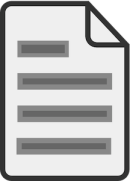 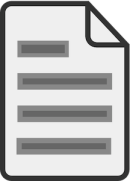 CSeq
P
P'
[ Fischer, Inverso, Parlato -- ASE’13 ]
[Speaker Notes: Lazy-CSeq implemented in our framework Cseq.
It allows code-to-code translation and it has a wrapper that supports several BMC backends.

Aggiundere: C programs POSIX threads (caratteristiche)
+ confronto con altri tool? (VD. Slides openday)]
Evaluation: bug-huntingSVCOMP’14, Concurrency (UNSAFE instances)
[Speaker Notes: Evaluated our sequentialization on all concurrency benchmarks of SVCOMP this year.

This table shows the experiments on the unsafe benchmarks where we want to show how effective is our approach in bug-finding.

Quanto siamo competitivi nel trovare l’errore.
TODO evidenziare solo il più veloce.
Works well with several BMC backends and it is competitive with the state-of-the-art.

In this table you can see the time to find the bug on the unsafe instances of our benchmarks suite.
On the left hand side you can see the analysis times for the sequentialised files when using 4 different backends,
On the right hand side of the table you can see the performance of tools with native concurrency handling on the original concurrent files.
There are 2 BMC tools (to compare their concurrency handling with sequentialization),
Corral (TODO)
Our implementation of the LR schema,
and Threader a tool for complete analysis.

The first thing to notice is that on the sequentialized files we achieve excellent test case coverage.]
Evaluation: bug-huntingSVCOMP’14, Concurrency (UNSAFE instances)
[Speaker Notes: Furthermore, the experiments confirm that it does not take a big number of rounds to find the error.
Escluso fibonacci at most 3 rounds]
Conclusions
Conclusions / Future Work
We have presented a new sequentialization targeted to BMC backends
lazy
based on bounded round-robin computations
efficient for bug-hunting
simple to implement (CSeq framework)

Eager vs Lazy
  no empirical evidence that lazy is faster (maybe faster because of good handing of CFG) 
  Lazy does not require an implementation of memory model and handling of error checks 

Lazy-CSeq won the gold medal in the Concurrency category of SVCOMP’14
all verification tasks solved
30x faster than the best tool with native concurrency handling 

Future Work
integration with partial order reduction
Weak Memory Models (WMM)
Message Passing Interface (MPI)
sequentializations targeting other analysis technologies:
abstract interpretation
cegar-based
testing
Thank You


users.ecs.soton.ac.uk/gp4/cseq
Evaluation: state space coverage
Lazy-CSeq + CBMC   vs   CBMC (SAFE instances)

How far is it possible to push the unwind bound with
the two different methods and still finish the analysis within
the given time and space requirements (10GB, 750s)?

CBMC starts failing >60% files
     when increasing unwind bound

bounding the rounds
     allows deeper
     exploration of loops

alternative coverage
     of the state space
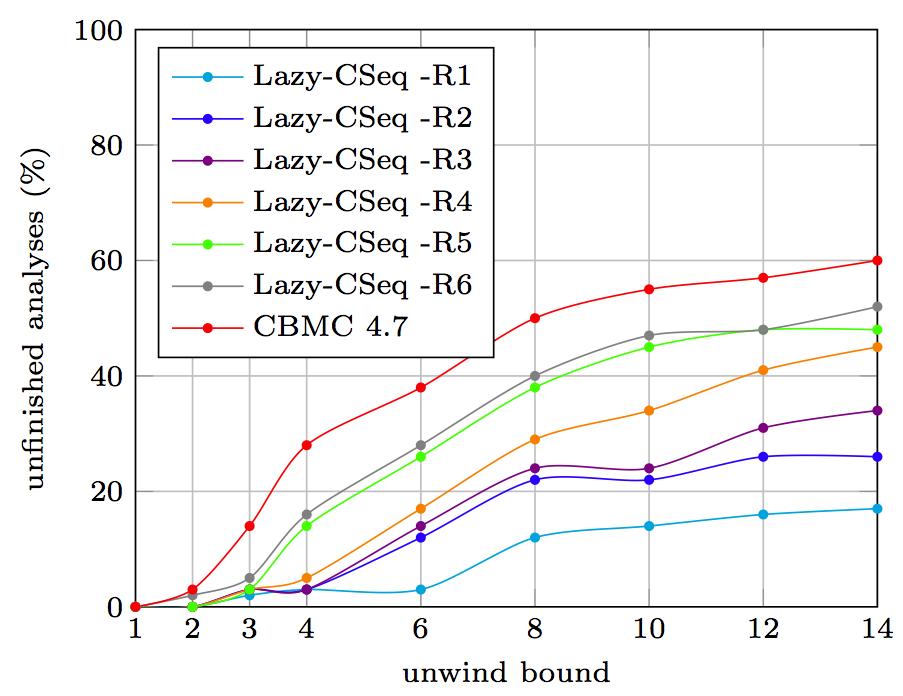 [Speaker Notes: - CBMC does unbounded rounds (all possible context switch)

	- however, by keeping the number of rounds low,
	  it is possible to achieve an alternative loop coverage]
Evaluation: formula size
Lazy-CSeq + CBMC   vs   CBMC (SAFE instances)

What is the VC size for sequentialized files compared to 
native concurrency handling?

5x..15x less variables
5x..25x less clauses
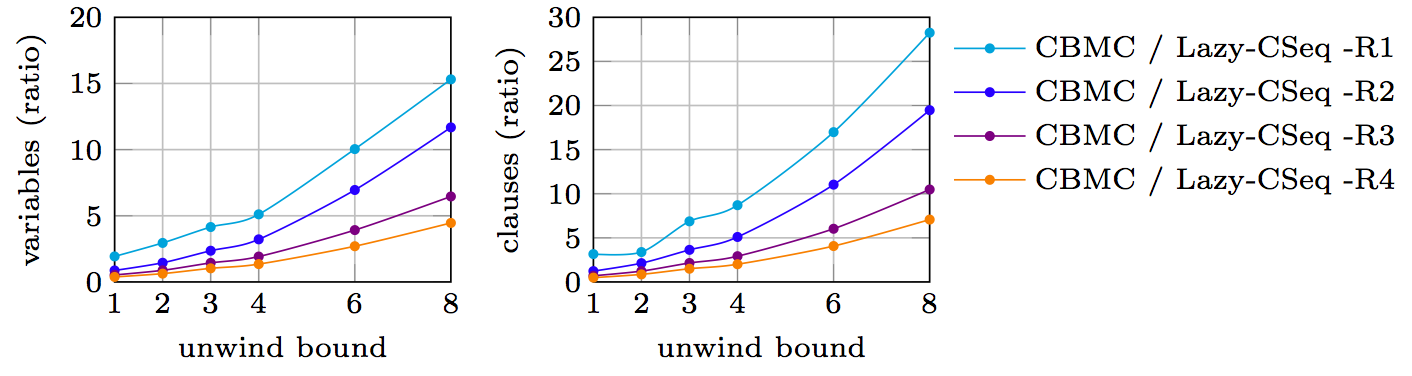